KHOA ĐIỀU DƯỠNGMÔN: Điều Dưỡng Cấp Cứu - Hồi Sức
Đề tài: CHĂM SÓC BỆNH NHÂN                   THỞ MÁY

		 	GVHD:  Nguyễn Phúc Học
			SVTH:   Nguyễn Thị Ái Nghĩa
				      Nguyễn Thị Thảo Nhi
                                 Nguyễn Thị Thùy Dung
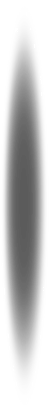 Mục Tiêu Học Tập
Định nghĩa
Phân loại
1
Mục đích 
Chỉ định
Chống chỉ định
2
3
Biến chứng
4
Quy trình chăm sóc
Định Nghĩa
Thở máy (thông khí cơ học) được sử dụng khi thông khí tự nhiên không đảm bảo được chức năng của mình, nhằm cung cấp một sự trợ giúp nhân tạo về thông khí và oxy hóa.
Phân Loại
Mục Đích
Cung cấp sự trợ giúp nhân tạo và tạm thời về thông khí và oxy hóa
Chủ động kiểm soát thông khí khi có nhu cấu như dùng thuốc mê để vô cảm, thuốc an thần gây ngủ
Để làm thủ thuật:nội soi khí phế quản, hút rửa phế quản.
Giúp làm giảm áp suất nội sọ trong điều trị tụt não do tăng áp nội sọ.
Chỉ Định
Cơn ngừng thở
Suy hô hấp cấp
Ổn định thành ngực hay phòng và chống xẹp phổi
Hỗ trợ hô hấp
Chủ động kiểm soát thông khí (gây mê, tăng ALNS)
Hậu phẫu có biến chứng hô hấp và tuần hoàn
Chống Chỉ Định
Văn bản của bạn.
Tổn thương não không kèm suy hô hấp cấp
Tràn khí màng phổi.
Văn bản của bạn.
Văn bản của bạn.
Tràn dịch màng phổi
Biến Chứng
Chấn thương do áp lực
Xảy ra khi có tình trạng giãn phổi quá mức do thông khí nhân tạo
 Tràn khí màng phổi, tràn khí trung thất - tràn khí có thể rất nặng, đe doạ tính mạng bệnh nhân.
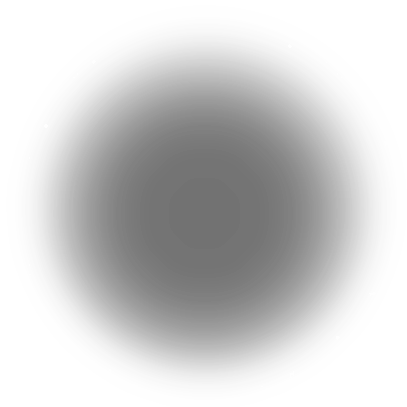 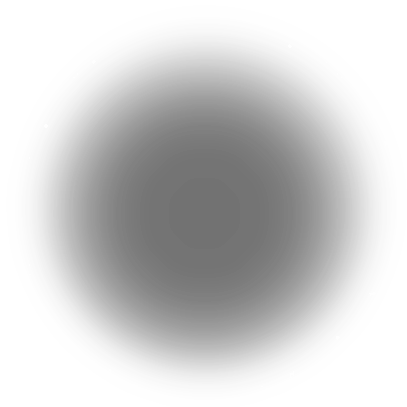 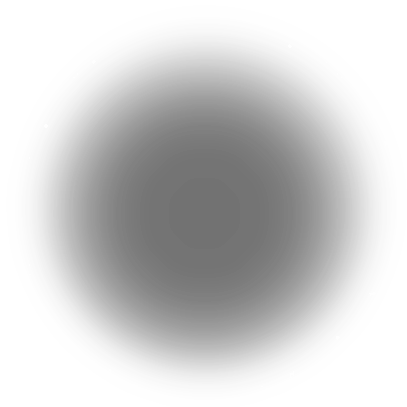 Có thể gặp khi thông khí nhân tạo
   Do áp lực đường thở cao, thông khí  phút lớn, áp lực xuyên phế nang cao, phổi giãn quá mức, gây nên tổn thương màng phế nang – mao mạch.
Tổn thương phổi cấp
Rối loạn trao đổi khí
Có thể gặp rối loạn trao đổi khí và thăng bằng kiềm toan
Biến Chứng
Thở máy là biến chứng hay gặp và nguy hiểm 
 Thường do các vi khuẩn bệnh viện đa kháng thuốc.
Nhiễm khuẩn bệnh viện
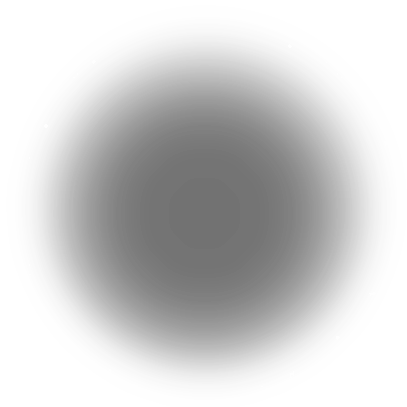 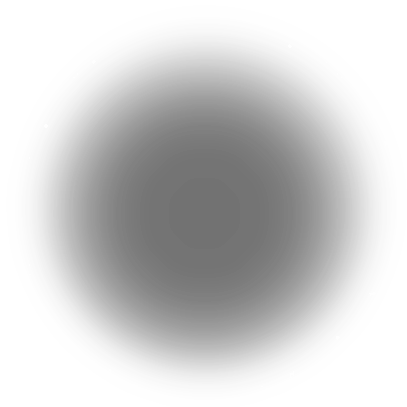 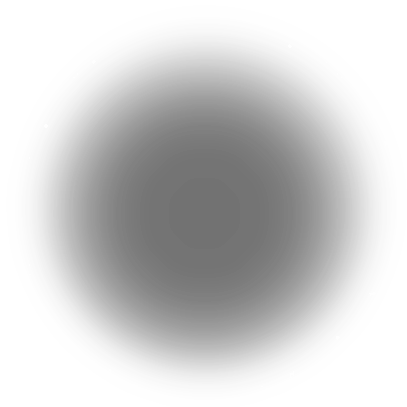 Rối loạn trao đổi khí
Có thể gặp rối loạn trao đổi khí và thăng bằng kiềm toan nếu thông số của máy được đặt không đúng
Có thể xảy ra khi có nút đờm bít tắc lòng phế quản, hoặc do thể tích lưu thông thấp
 Có thể xẹp 1 thuỳ, 1 phân thuỳ, hoặc vi xẹp phổi. Xẹp phổi làm cho tình trạng suy hô hấp nặng lên do rối loạn tỷ lệ thông khí/tưới máu
Xẹp phổi
Quy Trình Chăm Sóc
Tài Liệu Tham Khảo
Vũ Văn Đính.(2010) Hồi sức cấp cứu toàn tập; NXB Y-Học 
Nguyễn Đạt Anh. Điều dưỡng hồi sức cấp cứu (dùng cho đào tạo cử nhân điều dưỡng) Mã số D.34.Z.04 (2011). Nhà xuất bản giáo dục Việt nam. 
H199(http://www.nguyenphuchoc199.com/uploads/7/2/6/7/ 72679/h199.exe) phần mềm H199. Nguyễn Phúc Học, giáo trình điện tử, tổng hợp > 1000 bệnh l{ nội, ngoại, sản, nhi, hồi sức cấp cứu & các chuyên khoa. 2007- 2015. 
 Các giáo trình về bệnh học, dược hoc & bài giảng trên interrnet


XIN CHÂN THÀNH CẢM ƠN THẦY VÀ CÁC BẠN ĐÃ  LẮNG NGHE